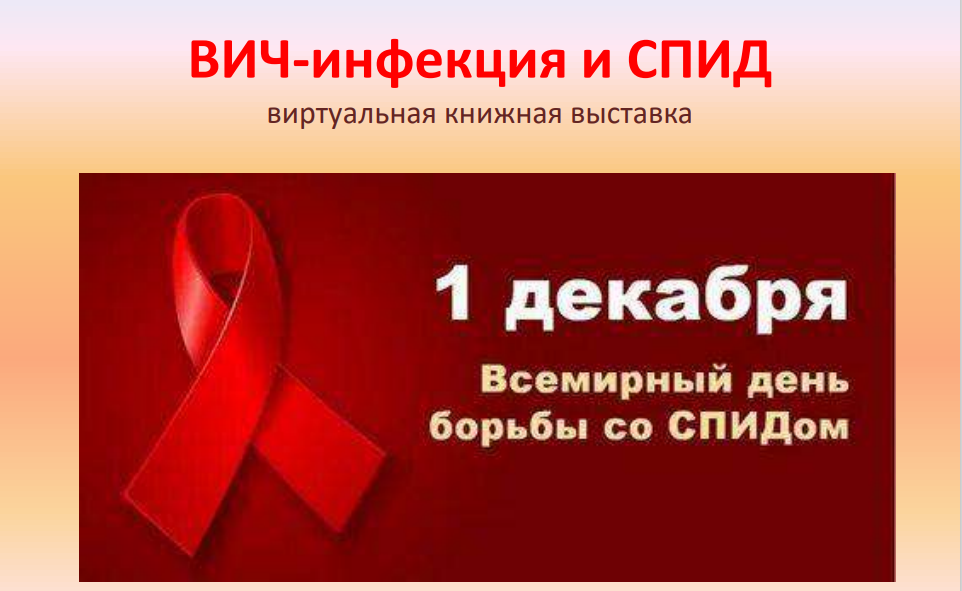 «СПИД – смертельная угроза ЧЕЛОВЕЧЕСТВУ»
1) ВИЧ – вирус иммунодефицита;
2) СПИД – синдром приобретённого иммунодефицита;
3) ВИЧ не живет в организме животных, источником инфекции является человек;
«Не погибни из-за невежества!»
История вопроса:
1981г. – первые заболевшие;
1983г. – открытие ВИЧ;
1985г. – открыты пути передачи ВИЧ;
1987г. – регистрация первого ВИЧ-инфицированного в СССР;
1988г. – 1 декабря объявлен ООН Всемирным днем борьбы со СПИДом;
Символ борьбы со СПИДом

Красная ленточка - это символ осознания людьми важности проблемы СПИДа, это символ памяти о сотнях тысяч людей, унесенных этой жестокой болезнью.

Символ нашего сострадания, поддержки и надежды на будущее без СПИДа!
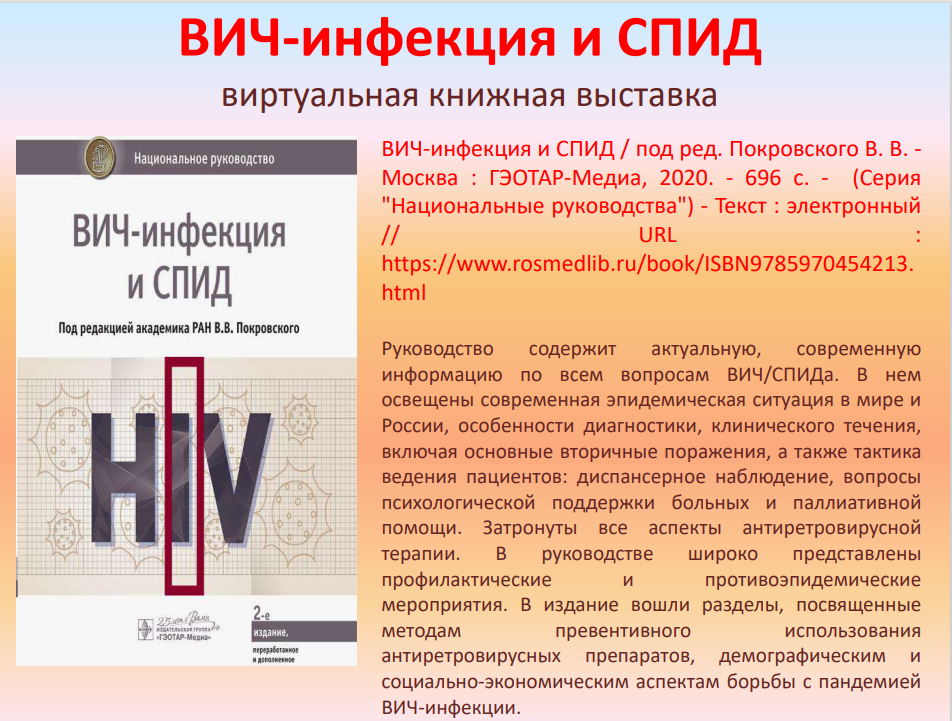 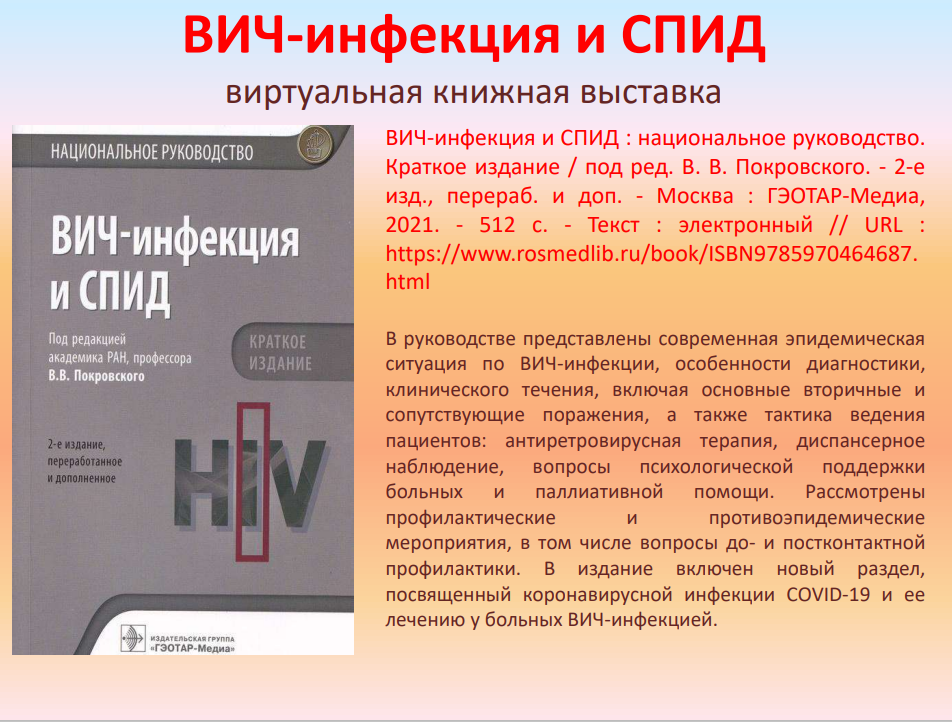 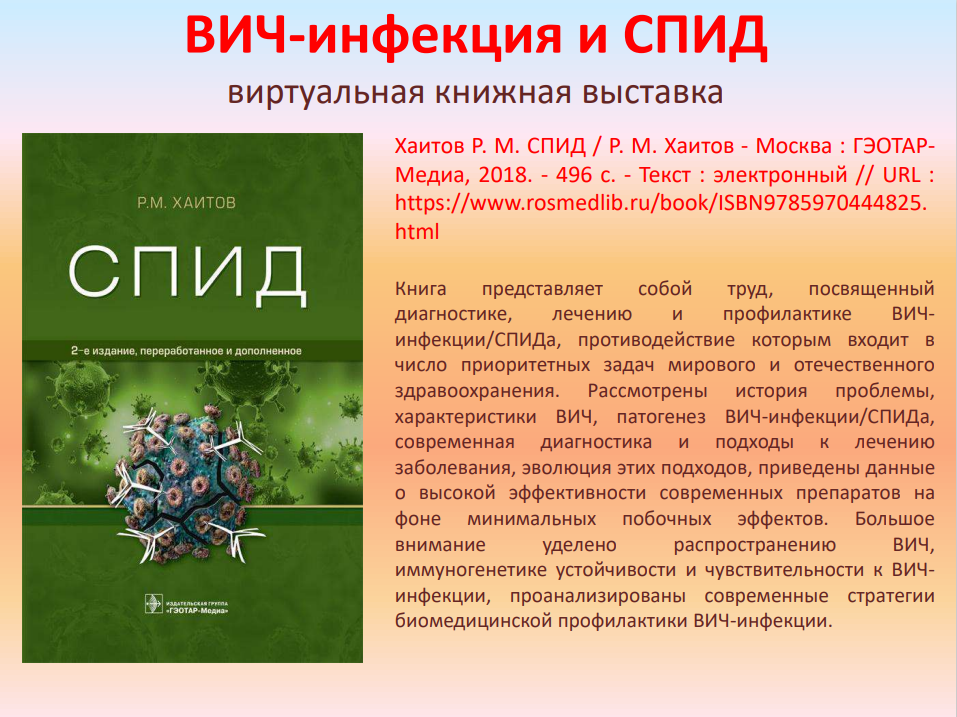 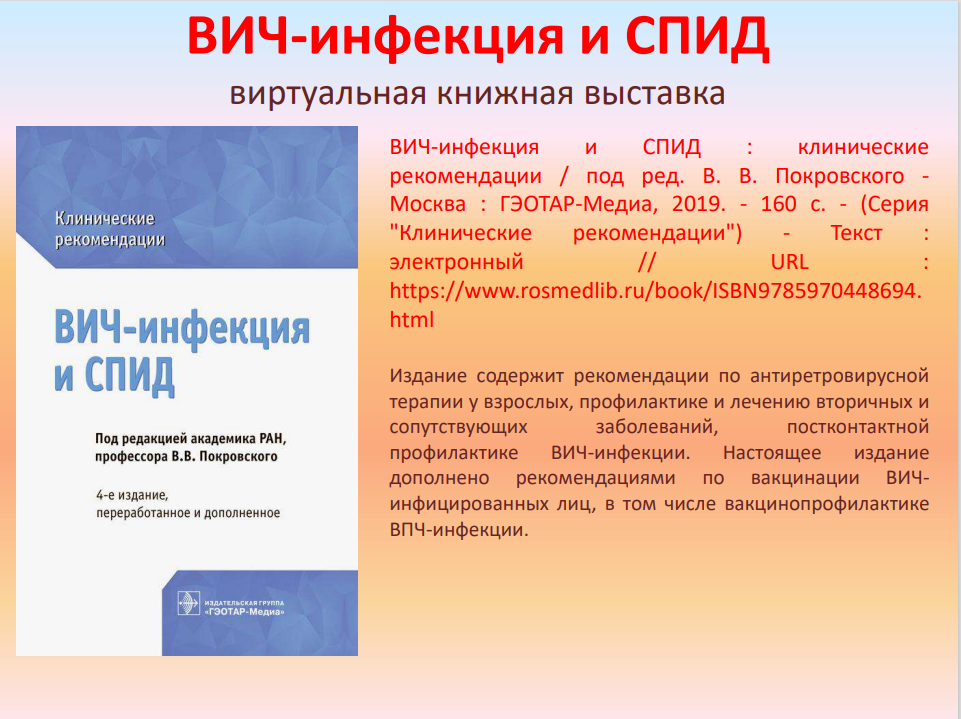 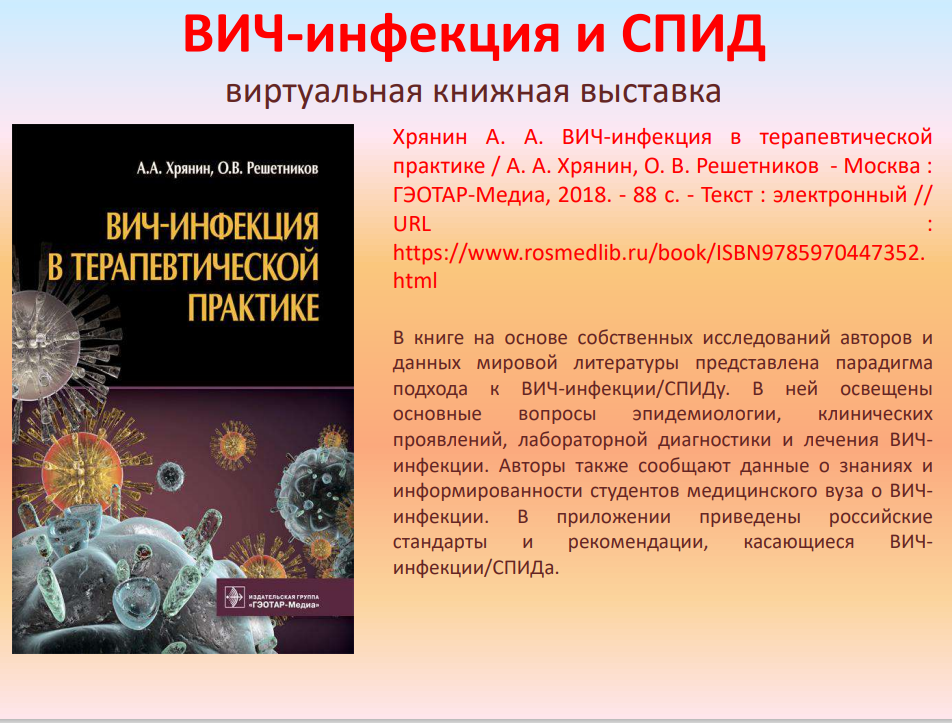 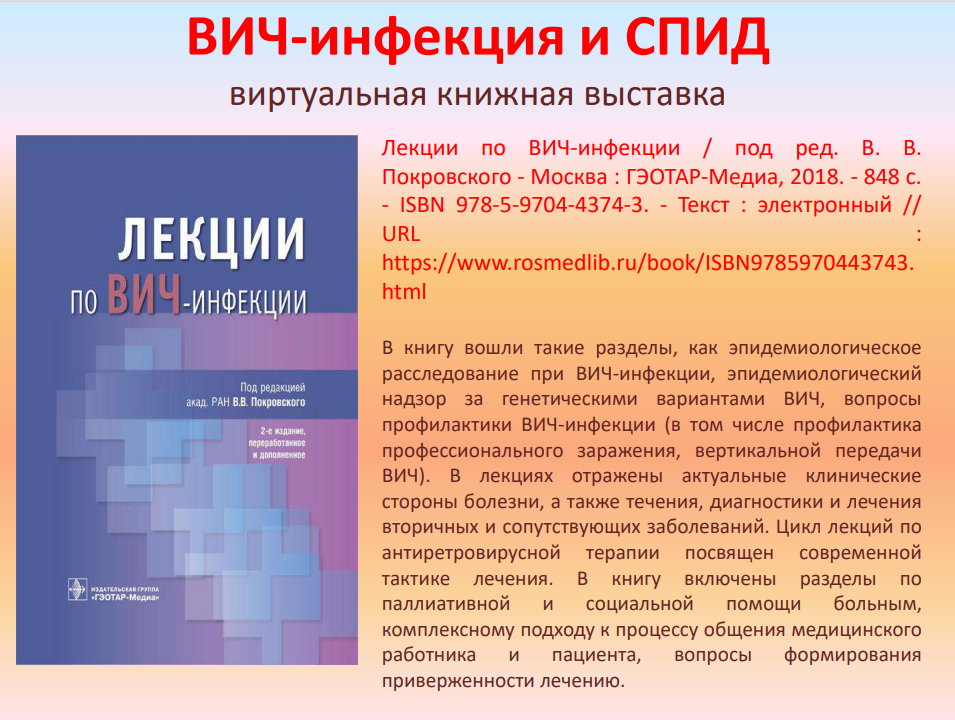 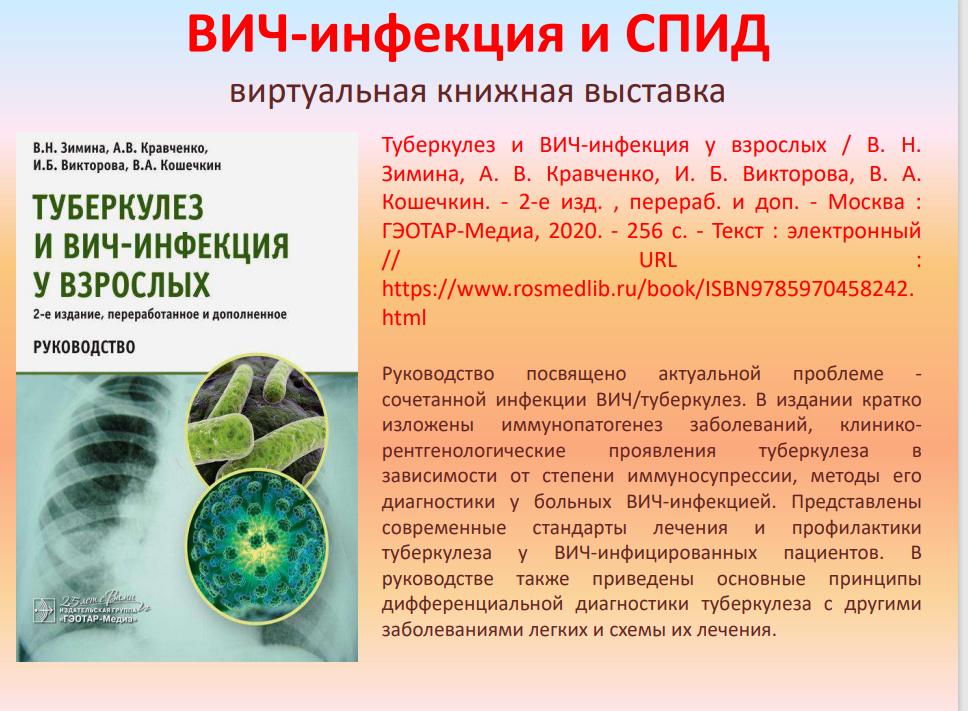 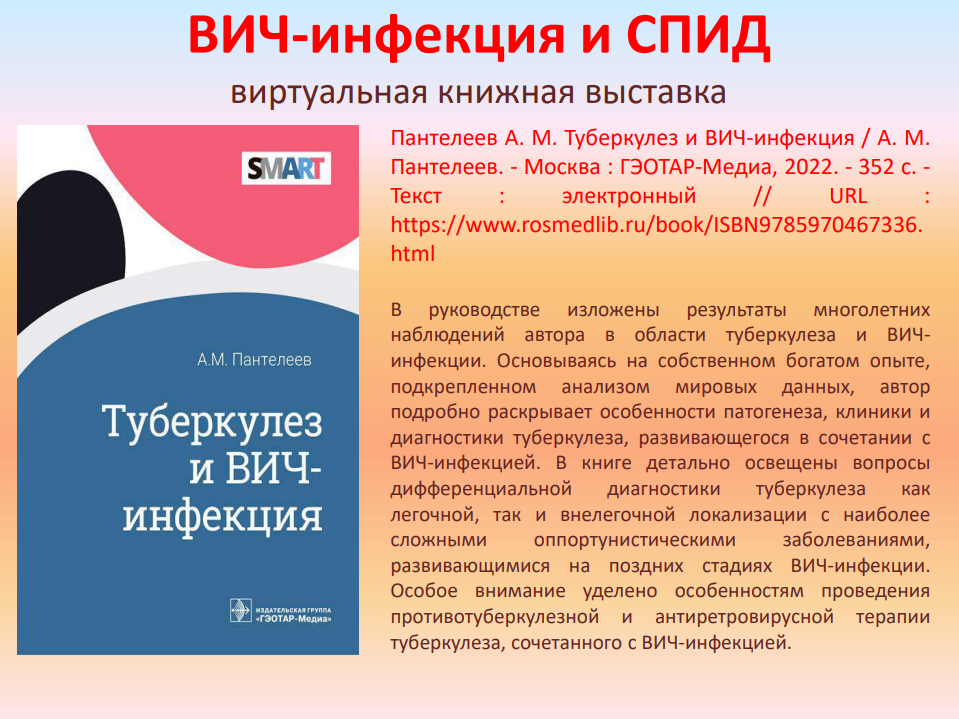